足利市ささえ愛ボランティアポイント事業の概要
足利市ささえ愛ボランティアポイント事業は、平成29年4月から始まりました。この事業は、ボランティア活動などの社会参加を行うことで、自分自身の介護予防につながり元気な高齢者が増えると共に、様々な人が地域で高齢者の支え手となることで、健幸で安心して暮らすことができる地域社会をつくることを目的としています。
・介護保険施設・事業所（入所・通所施設）、
　養護老人ホームなど
・地域サロン等
　→レクリエーションや趣味活動の指導、傾聴・
　　話し相手、施設内での簡単な手伝い等



・要介護・要支援認定者、総合事業対象者及び
　総合事業対象者に相当する方
　→ゴミ出しや見守り、買物等の日常生活支援
・本市に住所を有するか通学している１８歳以上
　の方で、市が実施する「ボランティア養成講座」等を修了した方
（要介護度１以上の認定を受けている方を除く）
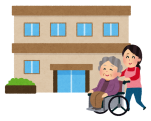 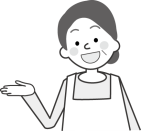 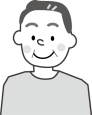 ボランティア受入施設
ボランティア活動者
③連絡・活動の実施
④スタンプ押印
①講座受講・申請・登録
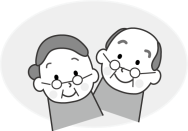 ②情報提供・マッチング
⑥ポイントの交換申請
⑦交換品の交付
ボランティア受入高齢者
①申請・登録
⑤実績報告
・1回の活動（高齢者の居宅の場合は１時間） 
    に対し１ポイント付与



 ・１０ポイント当たり1,000円（５０ポイント、　
  　5,000円を限度）の金券またはシネマギフト
　　カードを交付
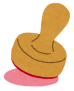 ☆ポイントの付与☆
・活動者、受入施設等の登録
・活動者へ介護保険施設、事業所等の情報提供
・高齢者宅の訪問（個人宅の場合）
・活動者と高齢者・サロン等のマッチング
・ポイントの管理、交換品の交付
・ボランティア活動保険の加入
足利市　元気高齢課
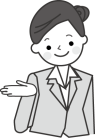 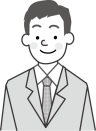 ☆交換品の交付☆
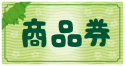